LINEAR DISCRIMINANT ANALYSIS
 [UNIOVI]
Introduction
Objective
the objective of this module is to introduce and explain the basics of Linear Discriminant Analysis (LDA)
At the end of this module you will be able to:
Identify situations on which LDA can be useful

Calculate LDA functions

Interpret the results produced by descriptive and predictive LDA
Index
1
3
2
INTRODUCTION1. Objectives and basic definitions
2. Motivation by an illustrative example
LDA FOR CLASSIFICATION1. Formulation2. An illustration
LDA FOR PREDICTION1. Formulation2. An illustration
Introduction
Basic definitions
LDA is as a method for finding linear combinations of variables that best separates observations into groups or classes, and it was originally developed by Fisher (1936)

LDA maximizes the ratio of between-class variance to the within-class variance in any particular data set. By doing this, the between-group variability is maximized, which results in maximal separability. 

LDA can be used with purely classification purposes, but also with predictive objectives
An illustrative example: transportation modes
Suppose we have a sample of individuals, and we observe the transportation mode (by car, by public transport or by walking) they usually take to move within a city

We know that the choice of the transportation mode is partially influenced by their economic status, and we observe data on their age in years and their household annual income

We want to know how these two covariates help to classify (i.e., discriminate) the individuals by assigning them to a specific category of transportation mode

Data points represented in the scatterplot
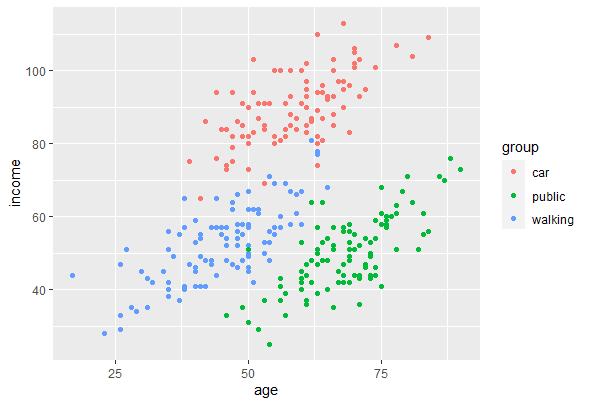 An illustrative example: transportation modes
By plotting the data, we can see that there is not perfect classification: individuals with high income tend to use cars more frequently, but there is great overlap of “walking” and “public transport” categories for those with lower incomes 

Much larger overlapping among categories regarding their distribution by age
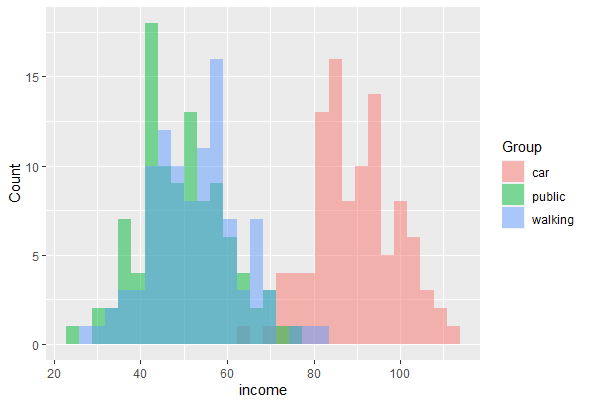 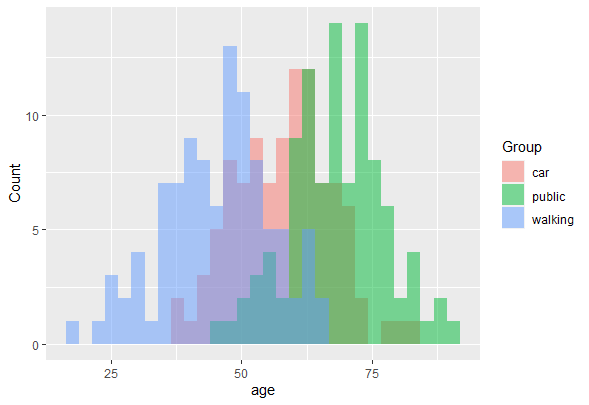 An illustrative example: transportation modes
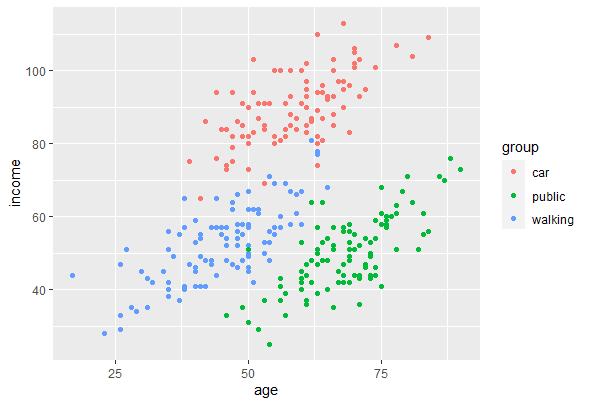 Same picture if we represent the data in a scatterplot:


Individuals in households with high income tend to use cars more frequently, but there is great overlap of “walking” and “public transport” categories for those with lower incomes
An illustrative example: transportation modes
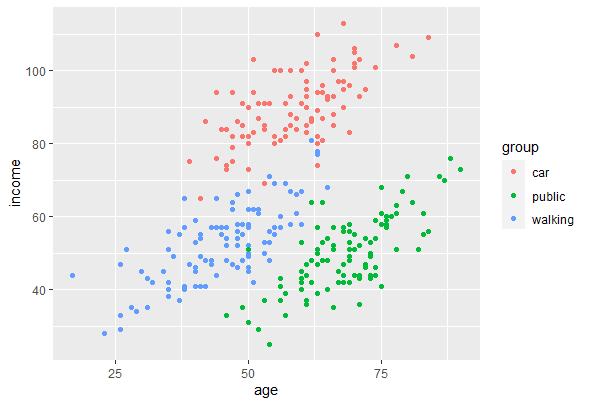 Same picture if we represent the data in a scatterplot:


Much larger overlapping among categories regarding their distribution by age: older individuals do not walk, but at younger values age is not a good predictor of transportation mode
LDA for classification: formulation
LDA for classification: formulation
Solving LDA in R can be easily done by the “lda” function within the “mass” library

The typical output shows the initial means by group, the coefficients in the LD projections and the proportion of the between variance (trace) that each LD coordinate explains

In our example, the first LD coordinate is positively correlated with income and negatively with age, and contains almost 90% of the inter-class variability

The second LD function shows positive but weaker correlation with both variables, and only accounts for approximately 10% of the between variability
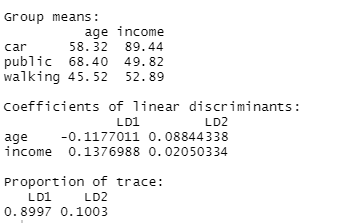 LDA for classification: an illustration
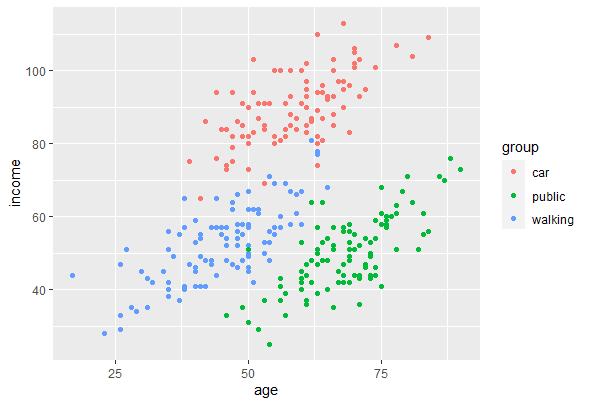 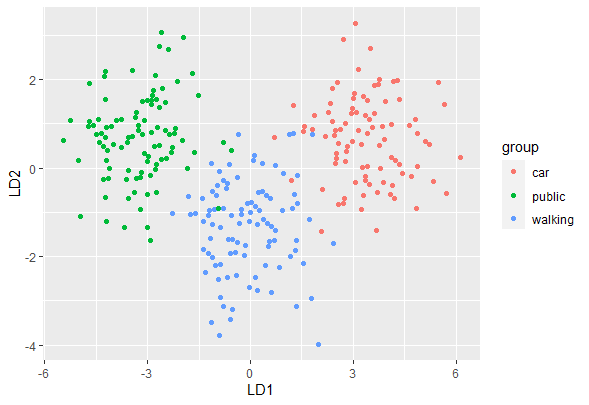 LDA for classification: an illustration
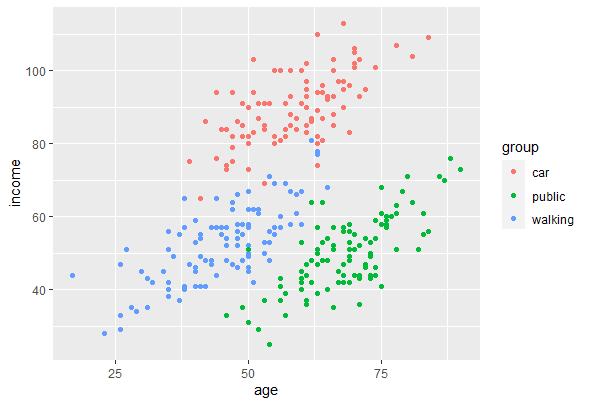 1st LD function
LDA for classification: an illustration
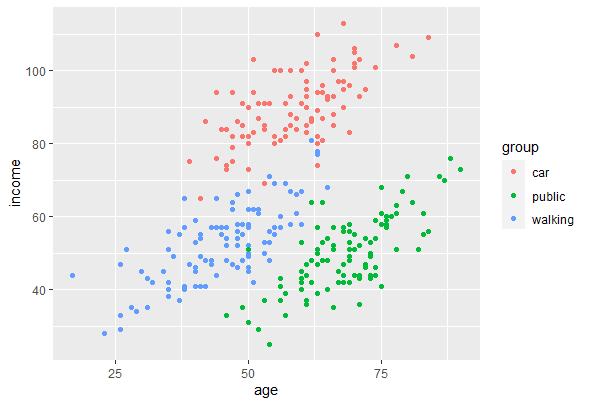 1st LD function
LDA for classification: an illustration
2nd LD function
Note that data are better separated along the line that represents the first Linear Discriminant function than in the original coordinates (age and income)

The second LD function is orthogonal to the first one and with smaller discriminant power
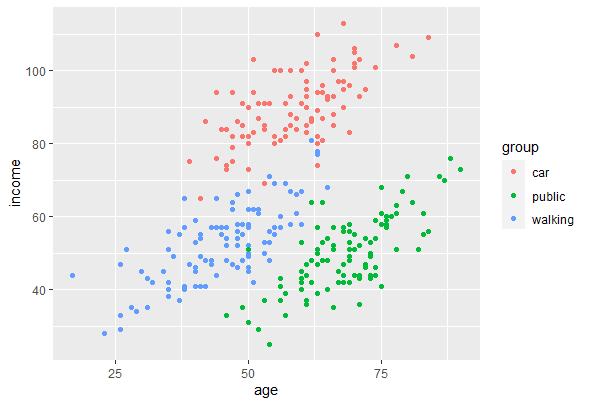 1st LD function
LDA for classification: an illustration
In our example, we have two LD coordinates for each individual, given their age and income. The coordinates corresponding to the first LD function have the larger discriminant power  

We can display visually our data by means of histograms. If the LD functions help to discriminate, there should be no or little overlapping across the LD coordinates
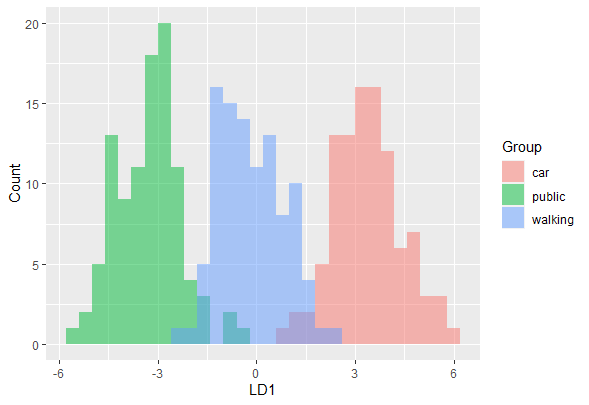 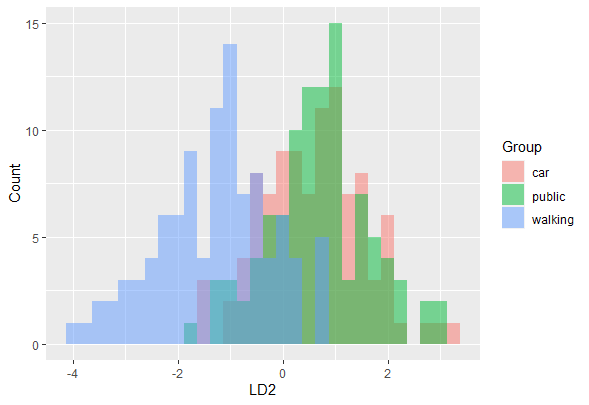 Predictive LDA: formulation
LDA can be used not only for (descriptive) classification purposes, but also with the objective of predicting class membership 

For example, suppose that we have data of the age and annual household income for an (in-sample or out-of-sample) individual, and we’d like to predict the transportation mode that this person is most likely to use

LDA can be helpful in providing us with a prediction, in a similar fashion to multinominal logit or probit models

For this predictive purpose, some assumptions are required:
groups are multivariate normal
equal variances-covariances across groups
Predictive LDA: formulation
Predictive LDA: formulation
Under the normality assumptions:
Predictive LDA: an illustration
Predictive LDA: an illustration
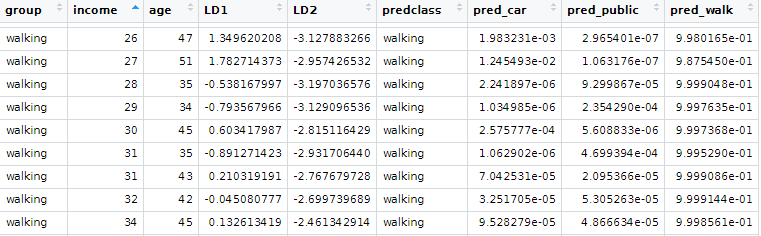 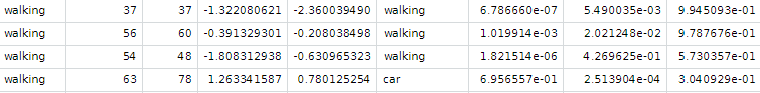 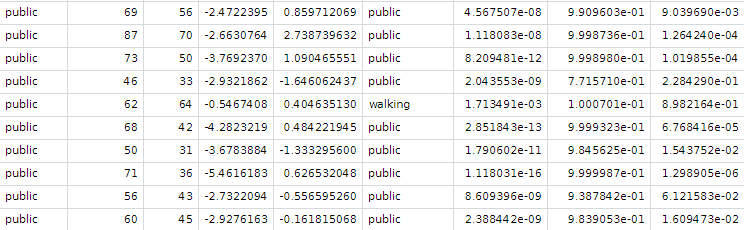 Predictive LDA: an illustration
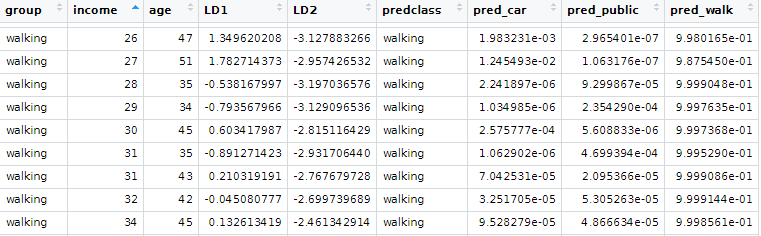 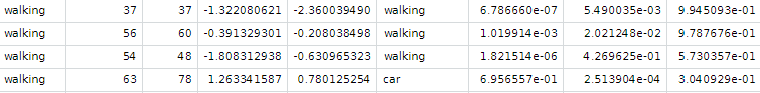 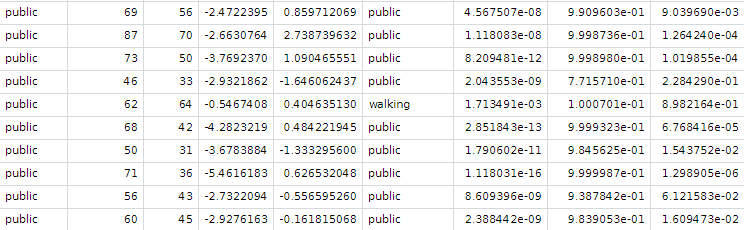 Summary
Predicitive LDA: formulation
Goal of LDA
LDA for classification: formulation
Assumptions required
LDA for classification: interpreting the results
Predictive LDA: interpreting the predicted classes
Self-assessment test
Assumptions required to apply LDA for predictive purposes are:
A	Multivariate normality across groups
B	equal variances-covariances across groups
C	Both answers are true
LDA is a statistical technique that allows for:
A Classification of data into groups
B Predicting class membership
C Both answers are true
3.  LDA bases on maximizing the ratio:
A	Between-groups versus within-class variability
B	 Within-groups versus total variability 
C	 Total versus Within-groups variability
Self-assessment test
Assumptions required to apply LDA for predictive purposes are:
A	Multivariate normality across groups
B	equal variances-covariances across groups
C	Both answers are true
LDA is a statistical technique that allows for:
A Classification of data into groups
B Predicting class membership
C Both answers are true
3.  LDA bases on maximizing the ratio:
A	Between-groups versus within-class variability
B	 Within-groups versus total variability 
C	 Total versus Within-groups variability
Thank you!